ECC038 Applied EconometricsDr Simona Rasciute and Dr Vitor Castro
Applied Econometrics
This will be a 20 credit module taught over two semesters.

Semester 1: Microeconometrics

Lecturer: Dr Simona Rasciute – 13 Lectures plus 3 practical workshops

Semester 2: Time Series Econometrics

Lecturer: Dr Vitor Castro– 13 Lectures plus 3 practical workshops

Assessment: Two applied assignments (20% each) plus a two hour 
examination in the summer examination period (60%)
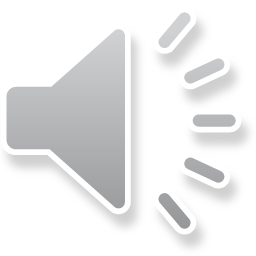 Semester 1 – Microeconometrics
Discrete Choice models
Binary logit/probit models
Multinomial logit/probit models
Ordered choice models
Panel Econometrics
Fixed effects
Random effects
Dynamic models
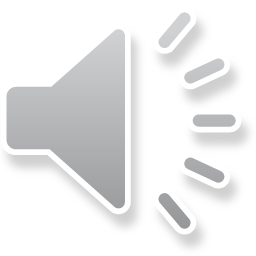 Discrete Choice models – Examples
Binary logit/probit models:
The decision by the Central Bank to change the interest rate or not;
The probability of financial default;
Decision by a firm to invest or not;
Multinomial logit/probit models:
Decision where to locate foreign direct investment;
Choices among different travel modes;
Choices among entry modes to foreign markets;
Choices among different investment alternatives.
Ordered choice models:
Course grades;
Preference scales;
Taste test;
Credit ratings.
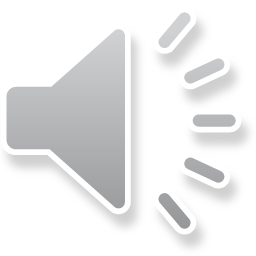 Readings for Semester 1
Textbooks for Choice Modelling:
Hensher, D.A., Rose, J.M. and Greene, W.H. (2006). Applied Choice Analysis. A Primer. Cambridge University Press.
Train, K.E. (2007). Discrete Choice Methods with Simulation. Cambridge University Press. Can be found at: http://elsa.berkeley.edu/books/choice2.html 

Textbooks for Panel Econometrics:
Cameron and Trivedi, (2005) Mircoeconometrics: Methods and Applications, Cambridge University Press
Wooldridge, J. (2002) Econometric Analysis of Cross Section and Panel Data, The MIT Press
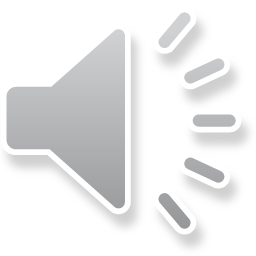 Semester 2 – Time Series
Stationary and ARIMA modelling
ARIMA modelling is a method for the construction of forecasting models based on time-series data 
Unit Roots and Nonstationary Processes
The presence of unit roots is a common feature of time-series data which must be dealt with when applying the ARIMA methodology
Cointegration and Error Correction Models
Cointegration refers to relationships between different time-series which contain unit roots
Vector Autoregression Models
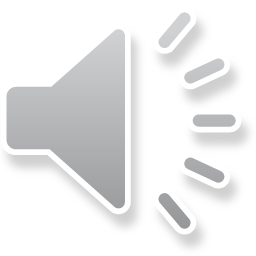 Aim of Time Series Analysis
Develop simple models able of forecasting, interpreting, and testing hypotheses about economic data 
To build dynamic econometric models you need a detailed analysis of the characteristics of time series involved
Without adequate properties…
erroneous inferences, forecasting and conclusions
biased/inconsistent estimators  spurious regressions
Applications:
Economic forecasting; Sales forecasting; Stock Market Analysis,…
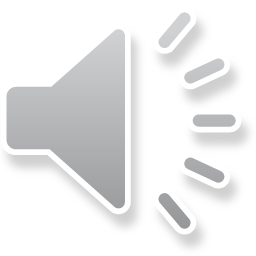 Readings for Semester 2
Enders, W. (2010). Applied Econometric Time Series, 3rd Ed. Hoboken, N.J.: John Wiley and Sons. [Library: 330.0151923/END]
Harvey, A. C. (1993). Time Series Models, 2nd Ed. London: Harvester Wheatsheaf. [Library: 330.0151923/HAR]
Mills, T.C. (2019). Applied Time Series Analysis: A Practical Guide to Modeling and Forecasting. London, U.K.: Academic Press. [Library: e-book]
Mills, T. C. and Markellos, R. N. (2008). The Econometric Modelling of Financial Time Series, 3rd Ed. Cambridge: Cambridge University Press. [Library: e-book]
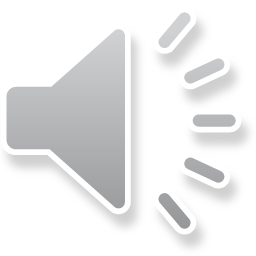